Collaborative Learning to Maximize Critical Thinking
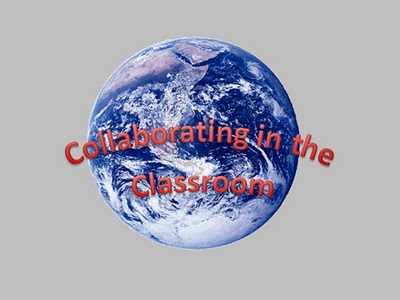 Techniques for High Impact Practices in the classroom
By Nancy Fox
Collaboration Exercise
Define – one sentence only
Purpose – one word to best represent your group’s ideas
Benefit – in your group’s opinion, the most important benefit
Concerns – the concern with the most impact
Value- is collaboration worth the effort? 
	Yes or No
Researched Definition
Two or more students laboring together and sharing the workload equitably as they progress toward intended learning outcomes (The Case for Collaborative Learning).
Collaborative learning occurs when we stop relying on experts and teachers to transfer their knowledge to us and instead engage together in making sense and creating meaning for ourselves (Rhea, The Power of Collaborative Learning).
[Speaker Notes: Research shows that due to technological advances cognitive abilities in students have decreased: the old adage “use it or lose it” pertains in this situation
This is not advocated as a replacement to lectures; rather, they are enhancements which lesson teacher work loads
Rudamentary skills in K-12 more cooperation, college more collaboration- learning as discovery]
Ideal Collaborative Model
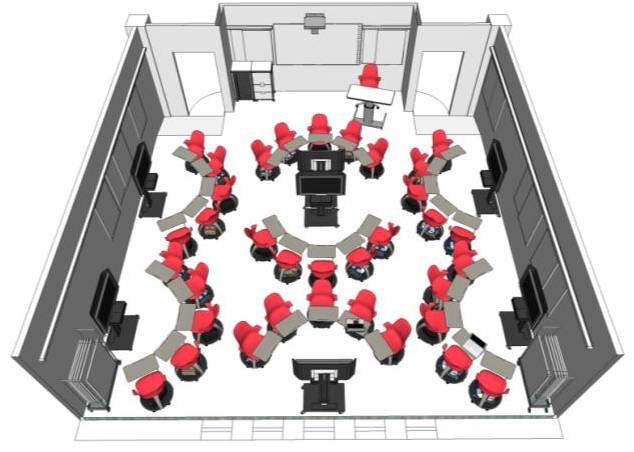 Purpose of Collaboration
Promotes:
Positive interdependence: the success of the individual is dependent upon the group’s success
Positive interaction: share resources while supporting and encouraging efforts to learn
Individual and group accountability: each group is responsible for achieving its goals
Teamwork skills: interpersonal and small group skills required for the group to function
Group processing: evaluate group productivity and make decisions about future contributions or changes
[Speaker Notes: Capitalizes on the contemporary wave of student diversity]
Benefits of Collaboration:
PREPARES STUDENTS FOR CAREERS BY PROVIDING THEM WITH OPPORTUNITIES TO LEARN TEAMWORK SKILLS VALUED BY EMPLOYERS
HELPS STUDENTS APPRECIATE MULTIPLE PERSPECTIVES AND DEVELOP SKILLS TO COLLABORATIVELY ADDRESS THE COMMON PROBLEMS FACING A DIVERSE SOCIETY
ENGAGES ALL STUDENTS BY VALUING THE PERSPECTIVE EACH STUDENT CAN CONTRIBUTE FROM HIS OR HER PERSONAL ACADEMIC AND LIFE EXPERIENCE
Immeasurable Social Impact
Backbone of Collaboration
Student-faculty contact

Cooperation among students

Active learning or discovery
[Speaker Notes: SFA is concerned with retention; studies show that students are much more satisfied with their work if they are actively engaged in the classroom instead of passively “spoon fed” information]
Concerns of Collaboration
The “Free rider” effect – the larger the group, the more free riders take advantage; task performance should be dependent upon all group members such as reciprocal teaching

The “Sucker Effect”- the more able team member will gradually offer less information when they are the only one contributing

Status Differential Effects- amount of knowledge creates levels of status among group members; low status students miss out on the benefits of interaction

“Ganging up on the Task” – the least effort solution by just going through the motions

Fairness or Equitability

Assessment
[Speaker Notes: Scaffolding and making teamwork interdependent upon accomplishing a specific objective solves most of these problems.  Give Example -]
Collaborative Learning Practices, Ideas, and Tips
Problem-Based Learning
Action Learning and Evaluation
Case Studies
Role Play and Simulations
Peer Teaching
Innovation Processes
Roundtable and Discussion Groups
Cohort Learning
Social Media
Communities
QEP SFA 101 Freshman Seminar Project
[Speaker Notes: Current project by SFA for better Freshman outcomes and better retention]
Facilitating Experiential Learning
[Speaker Notes: The appendix of the symposium contains classroom plans for incorporating these facets of guiding collaborative learning.]
COG’s Ladder
Implementation
The internet contains a plethora of ways to create collaborative web sites.  The following are just two among manyYouTube video examples.

Collaboration Strategies 
	http://www.youtube.com/embed/KDhvvo5FBTY

 
Collaborative Classroom: Specific instructions about how to create a Google website for your classroom
	http://www.youtube.com/embed/L7TownoAnm0
Assessment
Assessing Student Learning Outcomes through Collaborative Learning
Assessment Schedule
Throughout the semester, you will use the assessments you determine to be necessary in your course. This might be quizzes or tests, but it will probably be much less formal activities such as think-pair-shares or "muddiest points". (See Angelo & Cross' book on assessment if you are not sure what these are). As the instructor of your course, YOU will determine what suits your needs best.Since the QEP is basically a research project, we do have a few standard assessments that all FLC participants will incorporate into their courses: 
1. CAT (Critical thinking Assessment Test)
First, as a pre-test, all students in the HIP-designated freshmen course (your class!) will take the CAT. This is a standardized test that they can complete in about an hour. This assessment will be offered during the 2nd week of the semester at several different times. Students will sign up for a specific time outside of class to complete the assessment (dates will be announced during your Development Semester). Students will take this assessment again as a post-test in their junior or senior year after they have completed their 2nd HIP-designated course.2. Three Formative Assessment Scenarios
The other assessments are course-embedded and formative and are also identical for all HIP-designated courses. These will be administered during the 3rd, 8th, and 12th weeks of the semester. (As you know, the more similar we can make the conditions the better in terms of comparative assessment).The assessments are basically activities that require students to read several documents and provide a written response. Let me use the first one as an example:Week 3 - Students will receive 3 documents (SFA's policy on academic integrity, a modified version of "A Question of Plagiarism" from the instructor CD, and a page about the SFA Way). Students will be asked to read the "Question of Plagiarism" scenario and respond to a prompt question about academic integrity. (They can use the additional information, but do not have to. You will be asked not to encourage them either way during the testing conditions - just the fact that they elect to do so is a possible indicator of HOTS.) Upon completion of the written response, you will score the written product with the HOTS rubric  and submit of copy of the completed rubric with the work sample to the HIP Office, where our assessment specialist will enter the data into our system (instructor names are not logged with student output - remember, this is not about your specific teaching abilities but about student development over time). This activity would be a great way to see what students' views are on the topic before you directly teach them about it, but you are free to make curriculur scheduling decisions you deem appropriate for your own class.
The format of the other 2 assessment activities (see topics below) are identical to this, except that the documents are different and the topics are too. The task, however, is nearly identical. Week 8 - Alcohol Poisoning (Whose fault is it that a student dies from alcohol poisoning? Scenario provided, with additional information about alcohol poisoning, criminal responsibility, and ethical decision making).
Week 12 - The Value of a College Education (Student is asked to provide information about his/her rationale for attending and completing college)
Higher Order of Thinking Skills